GERÊNCIA DE INFRAESTRUTURA DE TI
Aula: 14
Prof.: Fabrício Varajão
Conteúdo
Virtualização:
Histórico;
Tipos de Virtualização;
Vantagens e desafios da Virtualização;
Virtualização e TI Verde;
Benefícios da Virtualização de Servidores.
História da Virtualização
Década de 60:
 IBM introduziu o conceito de “Time Sharing”
Década de 70:
IBM cria o S370;
Virtualização de Mainframe;
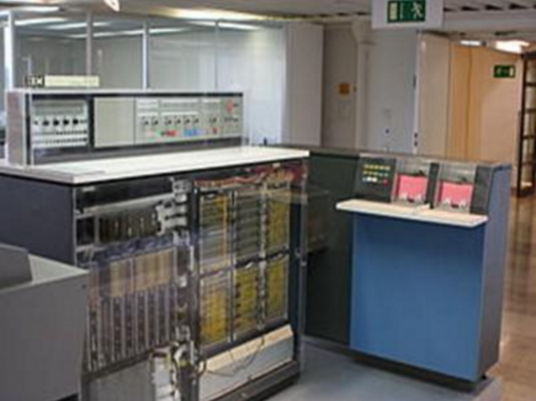 História da Virtualização
Década de 80:
Declínio dos mainframes;
Crescimento de x86 (cliente / servidor e desktop);
Conceito de virtualização é abandonado.
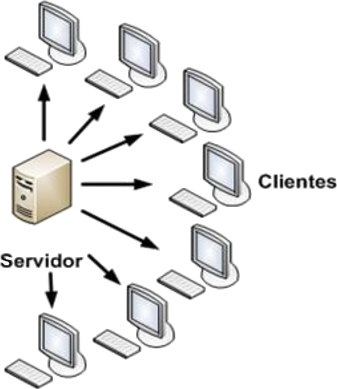 História da Virtualização
Década de 90:
Windows e Linux fazem os servidores x86 se tornar um padrão no mercado;
VMWare cria o hypervisor, um novo conceito de virtualização
Aplicações
Aplicações
Aplicações
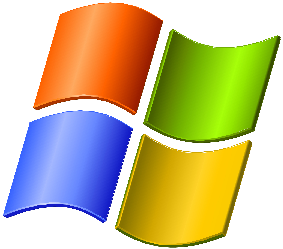 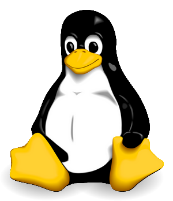 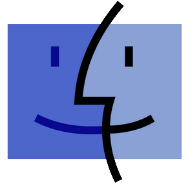 HYPERVISOR
HARDWARE
Virtualização
É a simulação de uma plataforma de hardware, sistema operacional, dispositivo de armazenamento ou recursos de rede.
É a técnica de separar aplicação e sistema operacional dos componentes físicos.
Por exemplo, uma máquina virtual possui aplicação e sistema operacional como um servidor físico, mas estes não estão vinculados ao software e pode ser disponibilizado onde for mais conveniente.
No que consiste?
Uma aplicação deve ser executada num sistema operacional em um determinado software;
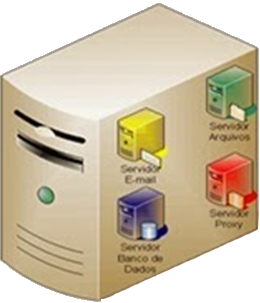 Com virtualização de aplicação ou apresentação, estas aplicações podem rodar em um servidor ou ambiente centralizado e ser deportada para outros sistemas operacionais e hardwares.
No que consiste?
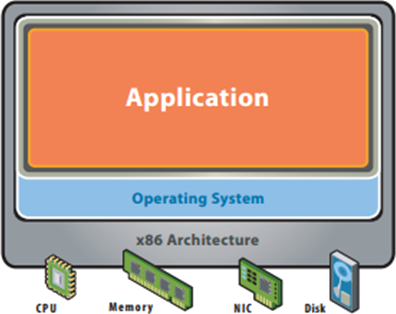 Antes da virtualização
No que consiste?
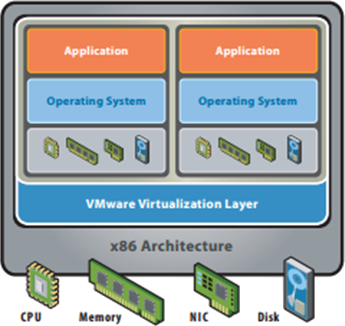 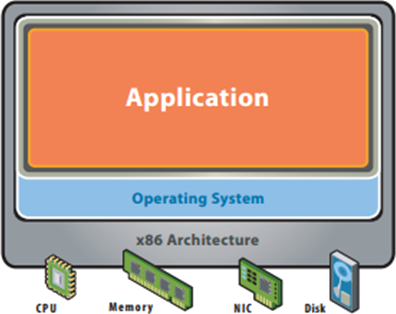 Antes da virtualização
Depois da virtualização
No que consiste?
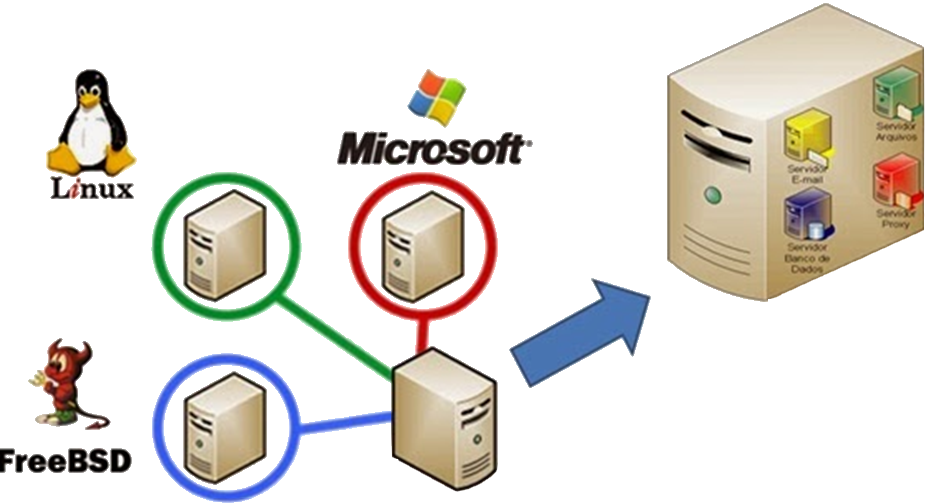 Componente crítico
Um dos componentes críticos para a implantação de um projeto de virtualização, independente da tecnologia utilizada, são as ferramentas de gerenciamento também conhecido como hypervisor;
As ferramentas que gerenciam o ambiente virtual devem gerenciar tanto o ambiente físico como o virtual, assim como sistema operacional e aplicações.
Tipos de solução
Virtualização de servidor;
Virtualização de aplicação;
Virtualização de desktop;
Virtualização de apresentação;
Virtualização de perfil.
Tipos de solução
Virtualização de servidor;
Virtualização de aplicação;
Virtualização de desktop;
Virtualização de apresentação;
Virtualização de perfil.
Técnica de execução de um ou mais servidores virtuais sobre um servidor físico; permite maior densidade de utilização de recursos (hardware, espaço etc.), enquanto permite que isolamento e segurança sejam mantidos.
Tipos de solução
Virtualização de servidor;
Virtualização de aplicação;
Virtualização de desktop;
Virtualização de apresentação;
Virtualização de perfil.
Permite executar aplicações em um ambiente virtualizado no desktop do usuário, isolando a aplicação do Sistema Operacional; isso é possível através do encapsulamento da aplicação no ambiente virtual - quando a solução completa de virtualização de aplicações é implantada, é possível distribuir aplicações de um servidor central.
Tipos de solução
Virtualização de servidor;
Virtualização de aplicação;
Virtualização de desktop;
Virtualização de apresentação;
Virtualização de perfil.
Consiste na execução de múltiplos sistemas operacionais em uma única workstation e permitindo que uma aplicação de linha de negócio seja executada em um sistema operacional não compatível.
Tipos de solução
Virtualização de servidor;
Virtualização de aplicação;
Virtualização de desktop;
Virtualização de apresentação;
Virtualização de perfil.
Permite executar e manter o armazenamento das aplicações em servidores centralizados, enquanto provê uma interface familiar para o usuário em sua estação.
Tipos de solução
Virtualização de servidor;
Virtualização de aplicação;
Virtualização de desktop;
Virtualização de apresentação;
Virtualização de perfil.
Os usuários podem ter os seus documentos e perfil separados de uma máquina específica, o que permite a fácil movimentação do usuário para novas estações em caso de roubo ou quebra de equipamento.
Ferramentas
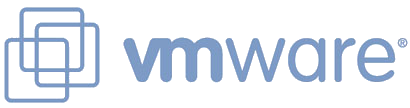 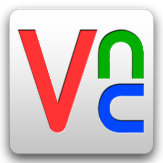 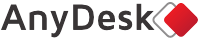 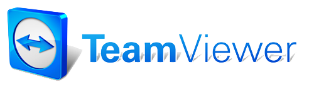 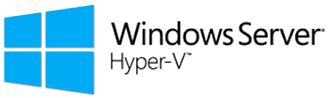 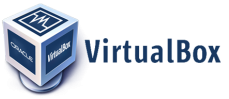 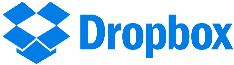 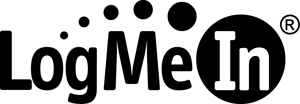 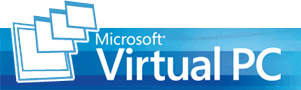 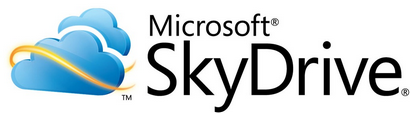 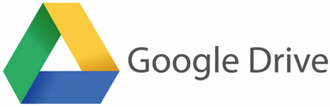 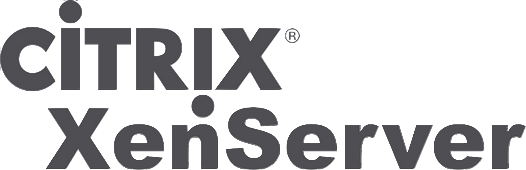 Vantagens
Segundo MARSHALL (2006) os benefícios são inúmeros e destaca as seguintes vantagens:
Portabilidade: Capacidade de ter uma plataforma de hardware (hw) consistente, mesmo que o hw seja de diferentes fabricantes; 
Gerenciamento: Ambientes virtuais podem ser gerenciados facilmente e oferecem acesso ao hw virtual. 
Eficiência: Quando implementado corretamente, permite que o servidor de virtualização de hw físico seja usado mais eficientemente, permitindo maior utilização dos recursos de hw.
Estratégia
Cada vez mais empresas estão buscando formas de reduzir os custos e complexidade com o ambiente de TI;
A virtualização se tornou um componente chave para o desenvolvimento de uma estratégia eficiente na busca destes objetivos.
Data Centers
Energia
Gastos com infraestrutura de TI é a 3ª maior fonte de consumo de energia;
50% dos investimentos na aquisição de equipamentos é gasto com energia e refrigeração.
Data Centers
Descarte de equipamentos
Datacenters são responsáveis por 23% da emissão de gases;
PCs e os monitores atingem 40%;
Utiliza substâncias tóxicas, como chumbo e mercúrio, que podem contaminar o solo ou os lençóis freáticos.
Data Centers
Dentre os desafios enfrentados nos datacenters podemos destacar:
datacenters atingiram a capacidade máxima;
servidores subutilizados;
gerenciamento e segurança complexa dos servidores;
problemas de compatibilidade de aplicações.
Exemplos de Virtualização
A multiplicação das transações e serviços prestados aos correntistas vinha desafiando a capacidade de processamento do banco;




Com a virtualização são:
70 servidores HP;
Capacidade é superior a 4 mil servidores;
Economia de R$ 1,5 milhão por ano com custo de energia e manutenção.
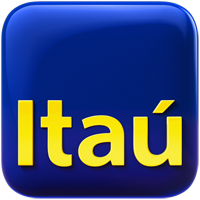 Nos centros de dados do Itaú, havia um parque de três mil servidores, mas era necessário a compra de mil novos servidores para suporte das transações;
Exemplos de Virtualização
No centro de dados havia 1800 servidores e um parque de 55 mil computadores;
Com a virtualização:
Reduziu 900 servidores com capacidade superior a 2 mil;
Implantaram o projeto de substituir os computadores por thin clients;
Redução de custos com consumo de energia, manutenção de equipamentos e aquisição de licenças de software a uma economia anual de aproximadamente R$ 80 milhões.
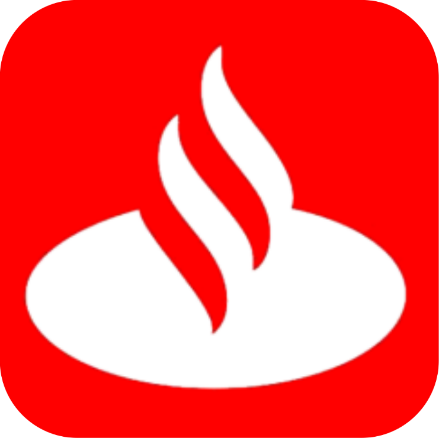 Conclusão
Fomos apresentados ao conceito de virtualização e sua classificação;
Vimos ferramentas aplicadas a virtualização;
Entendemos a aplicação da virtualização no ambiente desktop e principalmente em servidores e data centers;
Entendemos a problemática energética e de descarte de equipamentos;
Vimos alguns cases de economia aplicando virtualização.
Atividades
Leia mais sobre TI Verde no artigo:
TI Verde: uma análise dos principais benefícios e práticas utilizadas pelas organizações (http://seer.ufrgs.br/index.php/read/article/view/35690/28725)
Referências
VARAJÃO, F. F.. Gerência de Infraestrutura de TI. FIC – Faculdades Integradas Campograndenses. Rio de Janeiro, 2016. (Apostila)